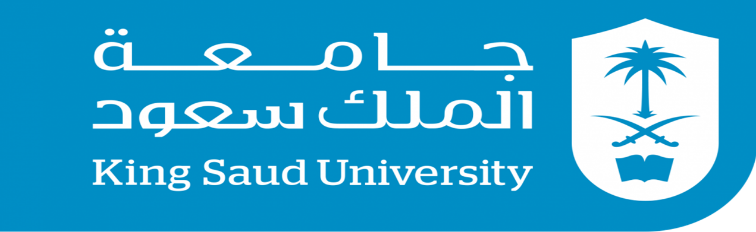 Tips in Patient History and Physical Examination
Prof. Abdullah S. Al-Jarallah, MD.
Consultant Pediatric Cardiologist
KFCC, KSU-Riyadh
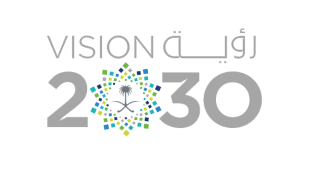 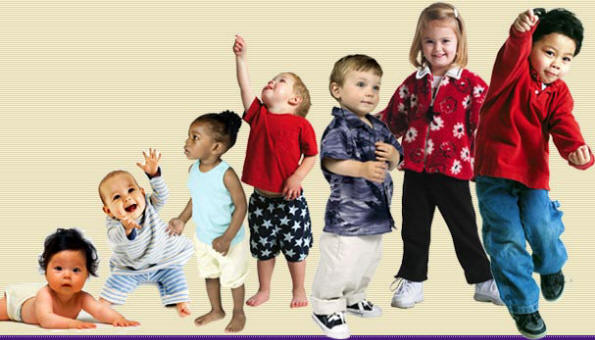 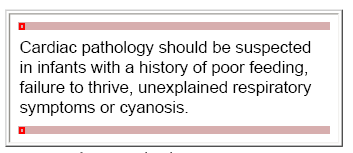 History
Demographic Data:
Name:				Hosp No:
Age:				DOB:
Sex:
Referring Hosp or clinic:
Care giver:
Complaint:
Detailed chronological events
Systemic review
History (cont)
Past medical history
Prenatal:	
Infection?		radiation		drugs		antenatal care 	and 		ultrasound
Natal:	
Where?	    When?	apgar score	
Post-natal:	 
		when discharged  home?	   why?			first visit when? 	and        who?
History (cont)
Previous admissions and illnesses
Medications: 	
Cardiac		non-cardiac	
who give it
 Allergies	
Drugs		environment
Immunization:
 
Nutrition:
History (cont)
Growth and development:
Social history: 
Income	transport		home situation	
help to mom
School
Family history: 	
Pedigree 	similar case	Cardiac diseases
Impact on the family
Examination
General appearance:
higher functions	
distress		cyanosis		pallor		clubbing	dysmorphic features	activity		monitors	lines		
	reaction	parents attitude....
Growth chart:
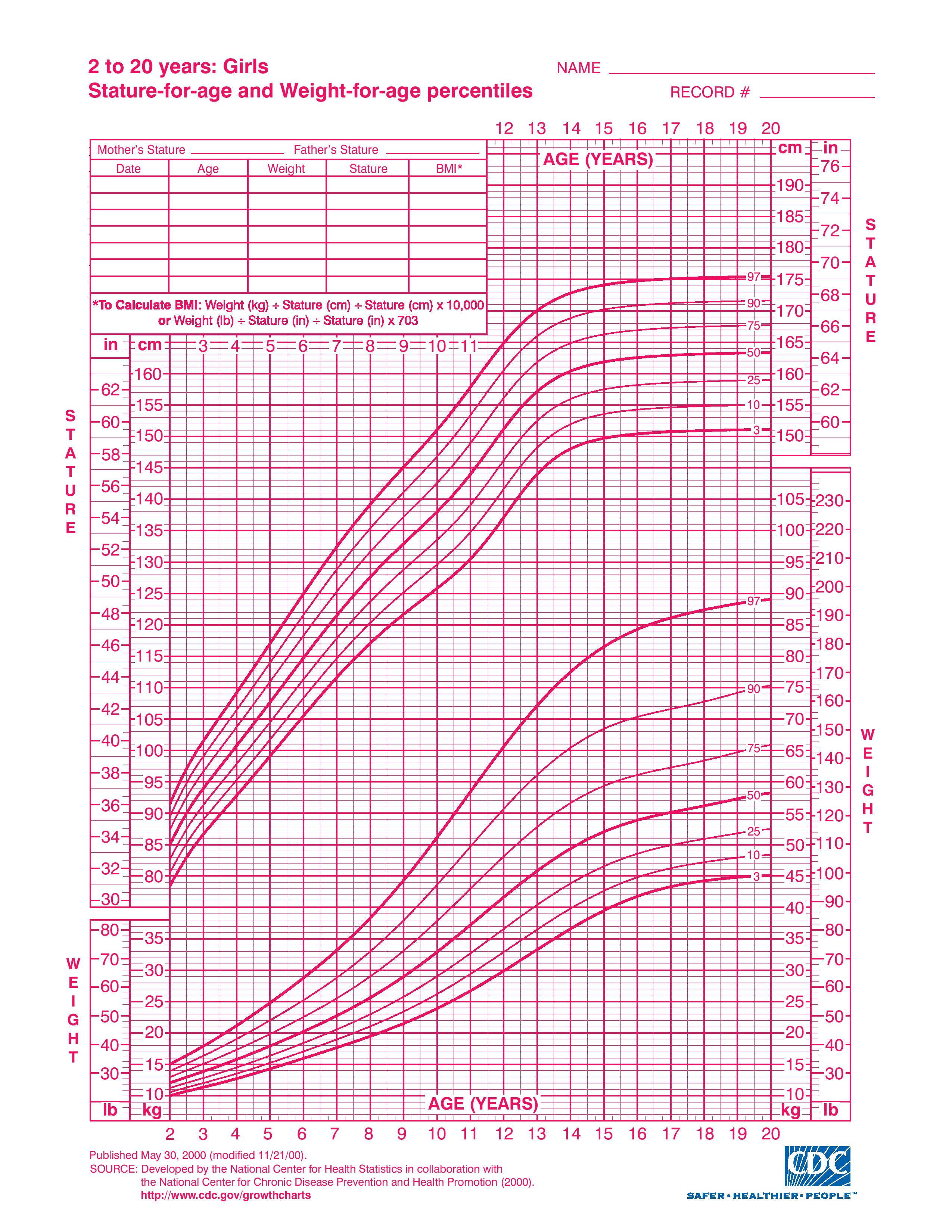 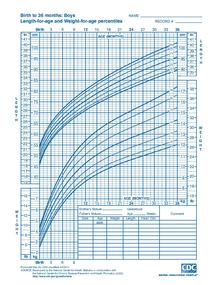 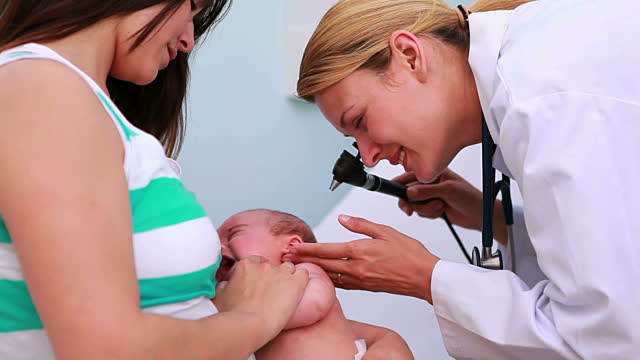 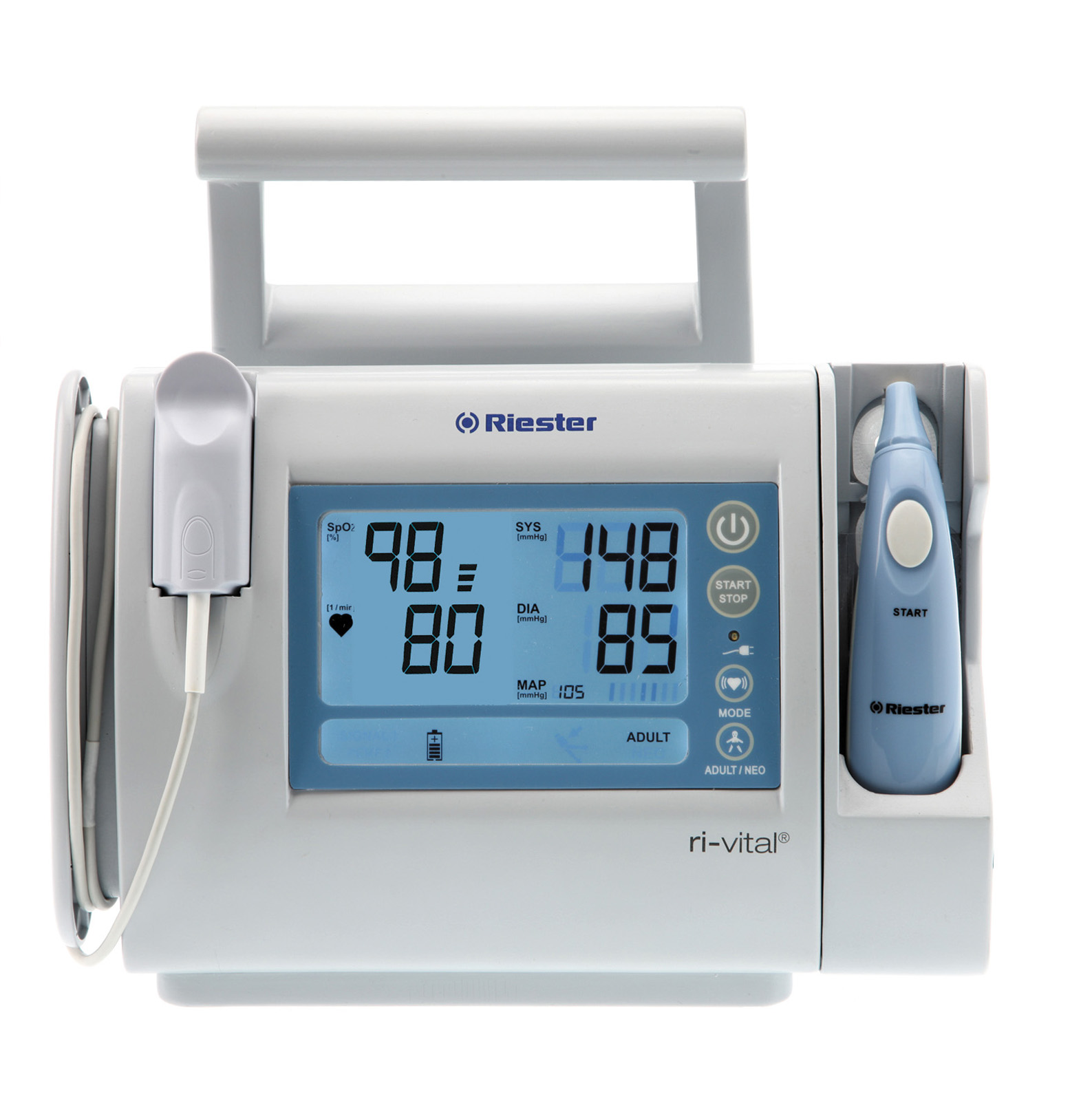 Examination (cont)
Vital signs:
Pulse all four limbs:
Blood pressure all four limbs:
Pulse Oxymetry:
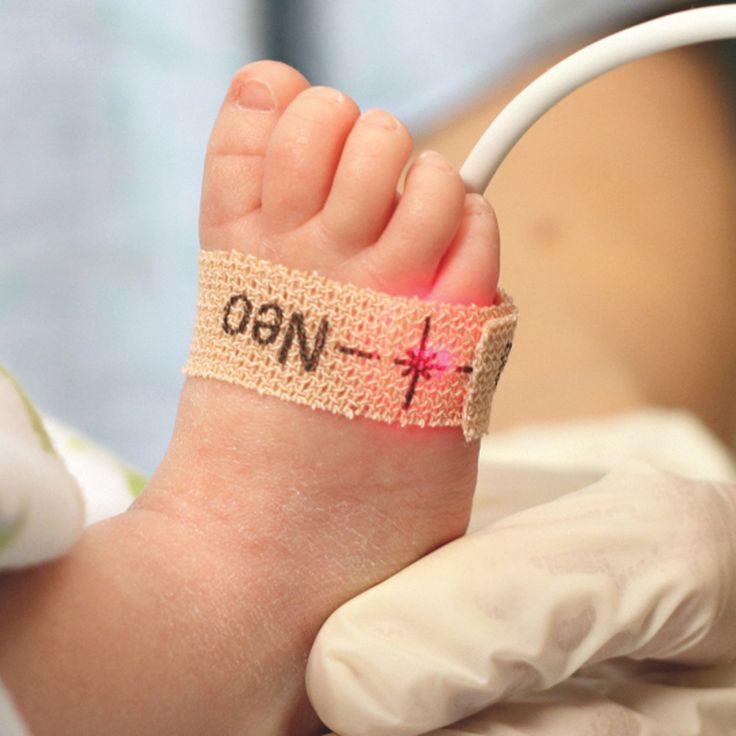 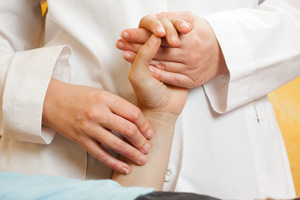 Pulses:Pulses are the result of difference between systolic and diastolic status of the vasculature.  Increase in the difference between systole and diastole results in a more pronounced pulse.
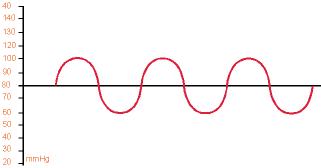 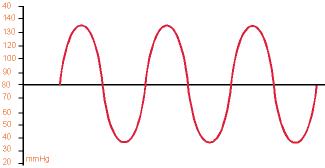 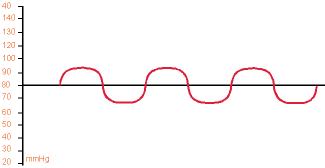 Cyanosis:This is best determined by examining the patient in sunlight.  Artificial light may alter patient color.
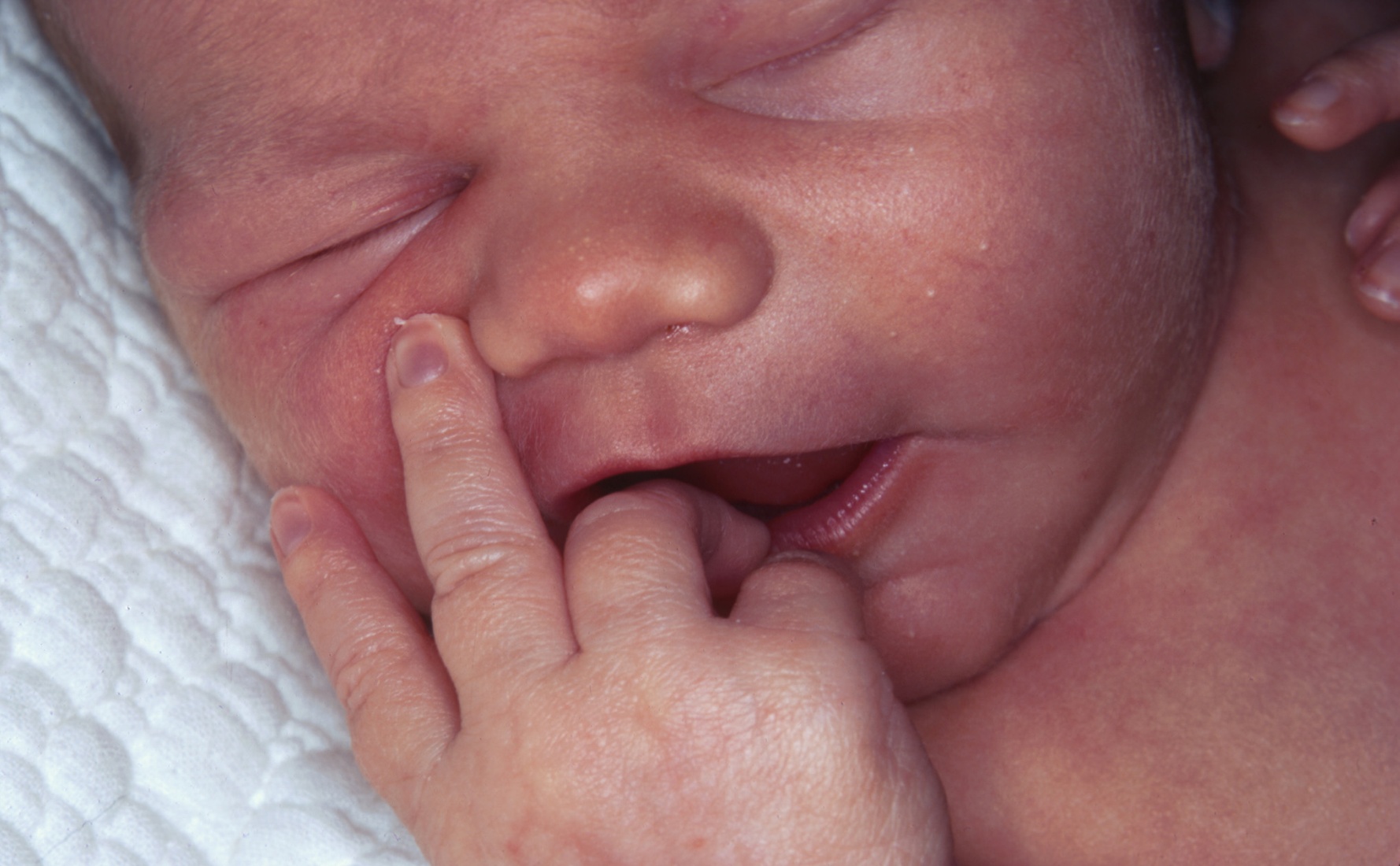 Clubbing:This is enlargement of the tips of digits caused by hypoxia to peripheral tissue due to poor cardiac output and/or cyanosis.  Peripheral tissue compensate by forming more capillaries to improve oxygenation, this results in swelling of the peripheries of digits.
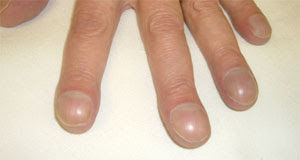 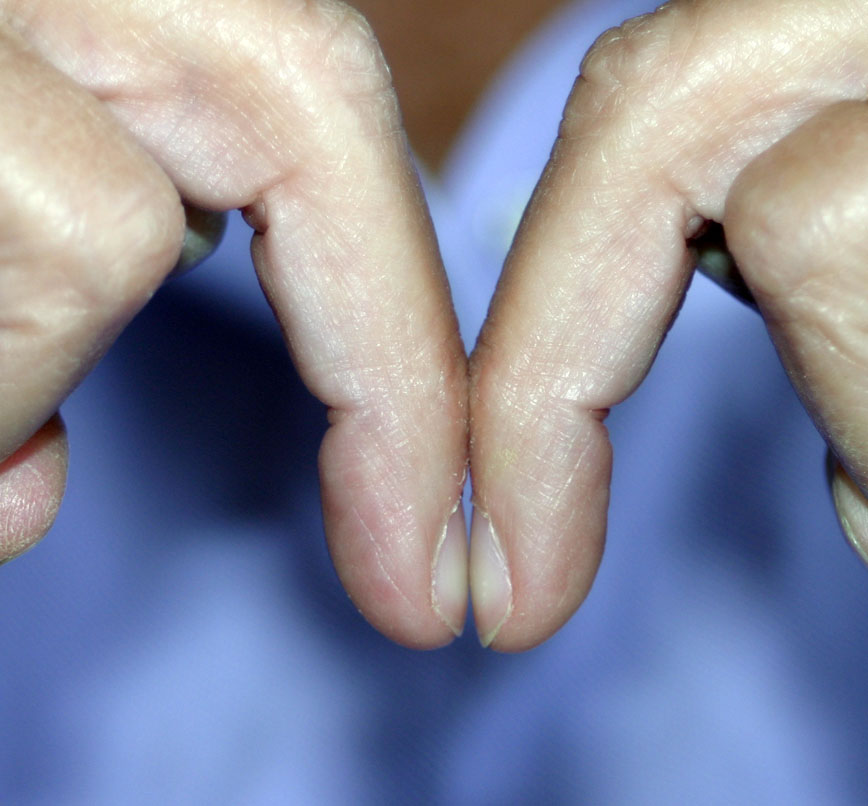 Formulas and General Rules Children over 1 year old
Rough Approximations 
Pulse or Heart Rate HR
Infant Pulse: 160 
Preschool Pulse: 120 
Adolescent Pulse: 100 
Systolic Blood Pressure (SBP
Infant SBP: 80 
Preschool SBP: 90 
Adolescent SBP: 100 
Respiratory Rate RR
Infant RR: 40 
Preschool RR: 30 
Adolescent RR: 20
Formulas and General Rules Children over 1 year old
Formulas (Systolic Blood Pressure)
)Median SBP = 90 mmHg + (2 x Age in years)
Minimum SBP = 70 mmHg + (2 x Age in years)
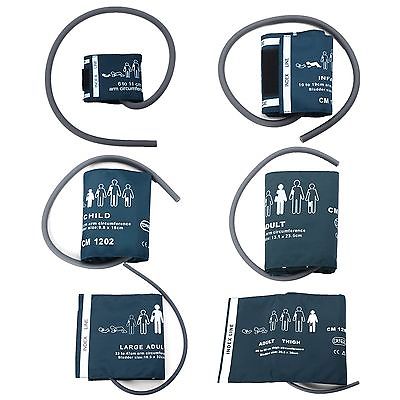 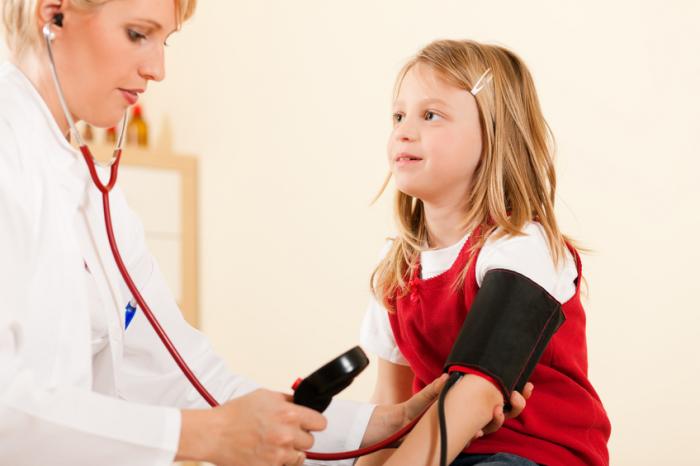 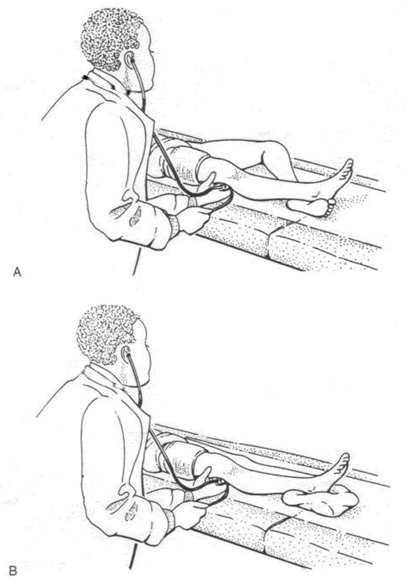 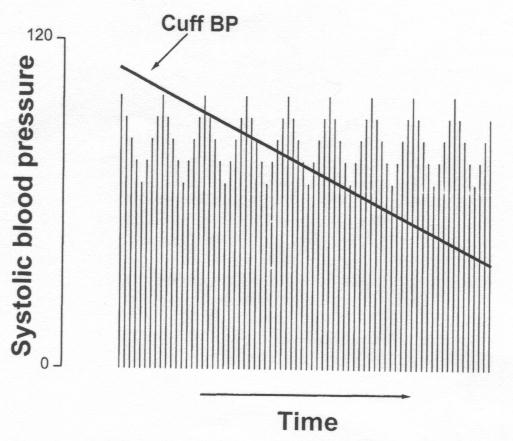 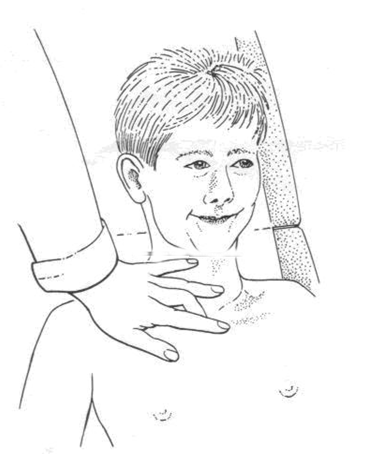 Examination (cont)
Cardiovascular:	
Inspection:		
Palpation:		
Percussion?		
auscultation 	 
1st and 2nd heart sounds		
3rd (gallop) and 4th 
murmur:    site, phase, duration, radiation, intensity, grade	
clicks 
bruit:	liver, renal, brain
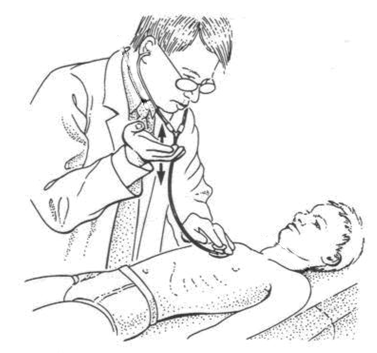 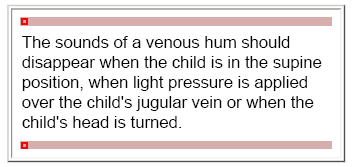 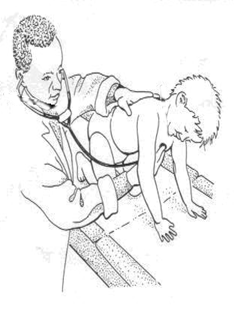 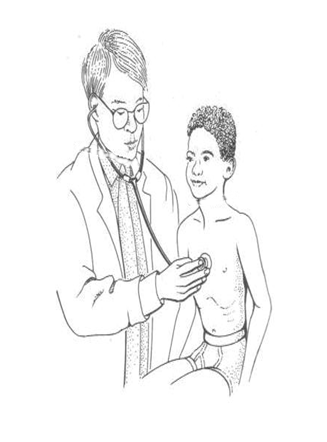 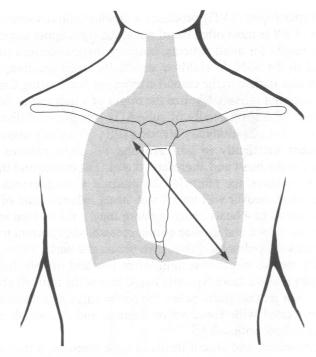 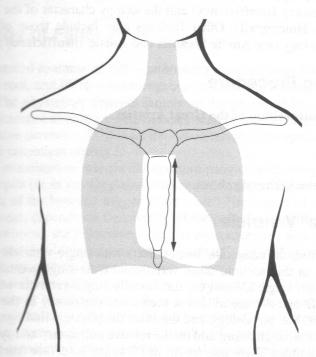 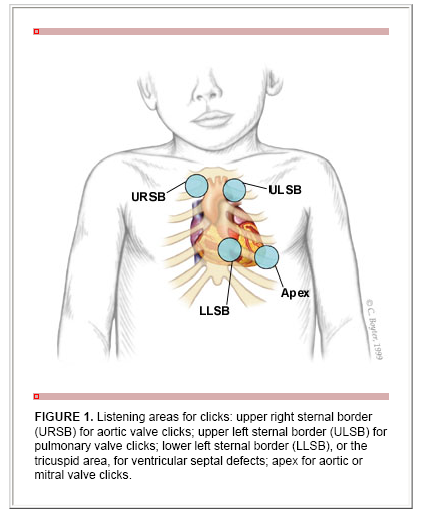 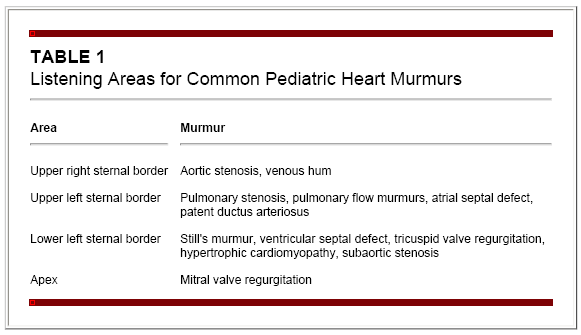 Maneuvers with auscultation
Supine, sitting and standing:  
Increase pre-load in supine.........exaggerating flow murmurs
Valsalva maneuver:
Increase intensity of MVP
Decrease intensity of innocent heart murmurs
Respiratory cycle
Inspiration......increase blood flow to right heart
Expiration........increase blood flow to left heart
Epidemiology
Overall Murmur Prevalence: 
50% of all children 
Innocent murmurs more common than pathologic 10:1 
Age of murmur onset related to pathology 
Murmur onset at 24 hours of life: 8% pathologic 
Murmur onset at 6 months of life: 14% pathologic 
Murmur onset at 12 months of life: 2% pathologic
Etiologies: Innocent Murmurs
Still's Murmur ( Aortic Vibratory Systolic)
Most common innocent murmur 
Venous Hum of late infancy and early childhood 
Second most common innocent murmur 
Septal hypertrophy due to myocardial fat deposition 
Resolves over six months 
Pulmonary Flow Murmur 
Neonatal Pulmonary branch murmur 
Physiologic PPS 
Supraclaviculr murmur
Still's Murmur
First described by Dr. George Still (1909) 
Epidemiology 
Common in children ages 2 to 8 years old 
Signs 
Low to medium frequency, mid-Systolic Murmur 
Intensity: Grade II-III of VI (variable) 
Location: near apex 
Character 
Vibratory, harmonic, musical, twanging, groaning 
Provocative conditions and positions (increased murmur) 
Supine position 
Fever 
Anemia 
Differential Diagnosis 
Ventricular Septal Defect 
Left ventricular outflow obstruction 
Hypertrophic Cardiomyopathy 
Course 
Innocent murmur
Etiologies: Pathologic Murmurs
Ventricular Septal Defect (VSD) 38% 
Atrial Septal Defect (ASD) 18% 
Pulmonary Valve Stenosis 13% 
Pulmonary Artery Stenosis 7% 
Aortic Valve Stenosis 4% 
Patent Ductus Arteriosus (PDA) 4% 
Mitral Valve Prolapse 4% 
Others 4%
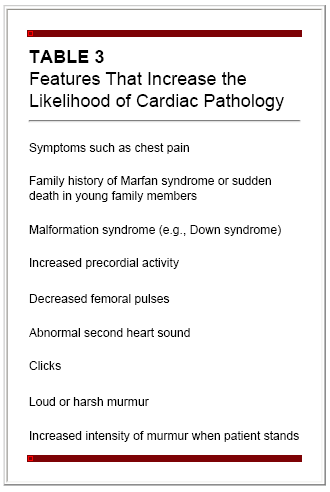 Example:
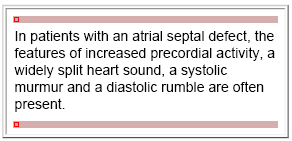 Examination (cont)
The back	
Deformities	thrill		murmur
Neck:
JVP , visible pulsation and thrill,	
web neck	short
Liver and spleen:	 
Respiratory:	
Air entry  asymmetry     wheezes		
basal crepetations
Examination (cont)
Abdomen:
masses		scars		..etc
Skin:	
rashes		neurofibromatosis heamangiomas	 depigmentations ..etc
CNS:	
Cranial	nerves		
motor		sensory	
cerebellar function
Examination (cont)
Muscle-skeletal:	
Muscular dystrophy	 Joints deformity	 swellings  pains	
HEENT:
microcephaly, shunts....		
Eyes: 	squint, cataract...		
Ears: deafness, deformities, tags	  throat obstruction, adenoids, tracheostomy
Provisional Diagnosis
after history 1,2,3...
limit it after examination to 1,2,3

Your differential diagnosis:	
1-…………………..
2-…………………..
3-…………………..
Ehlar danlos
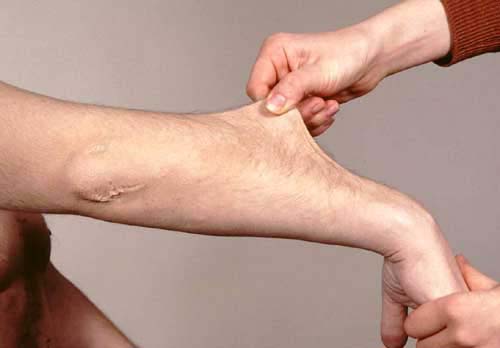 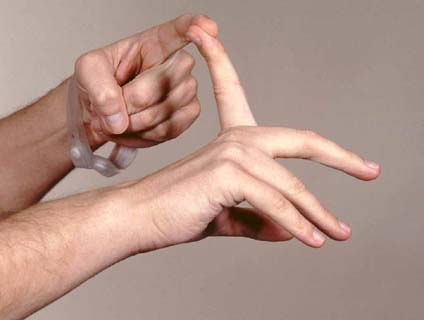 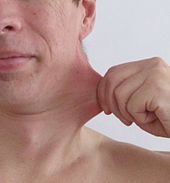 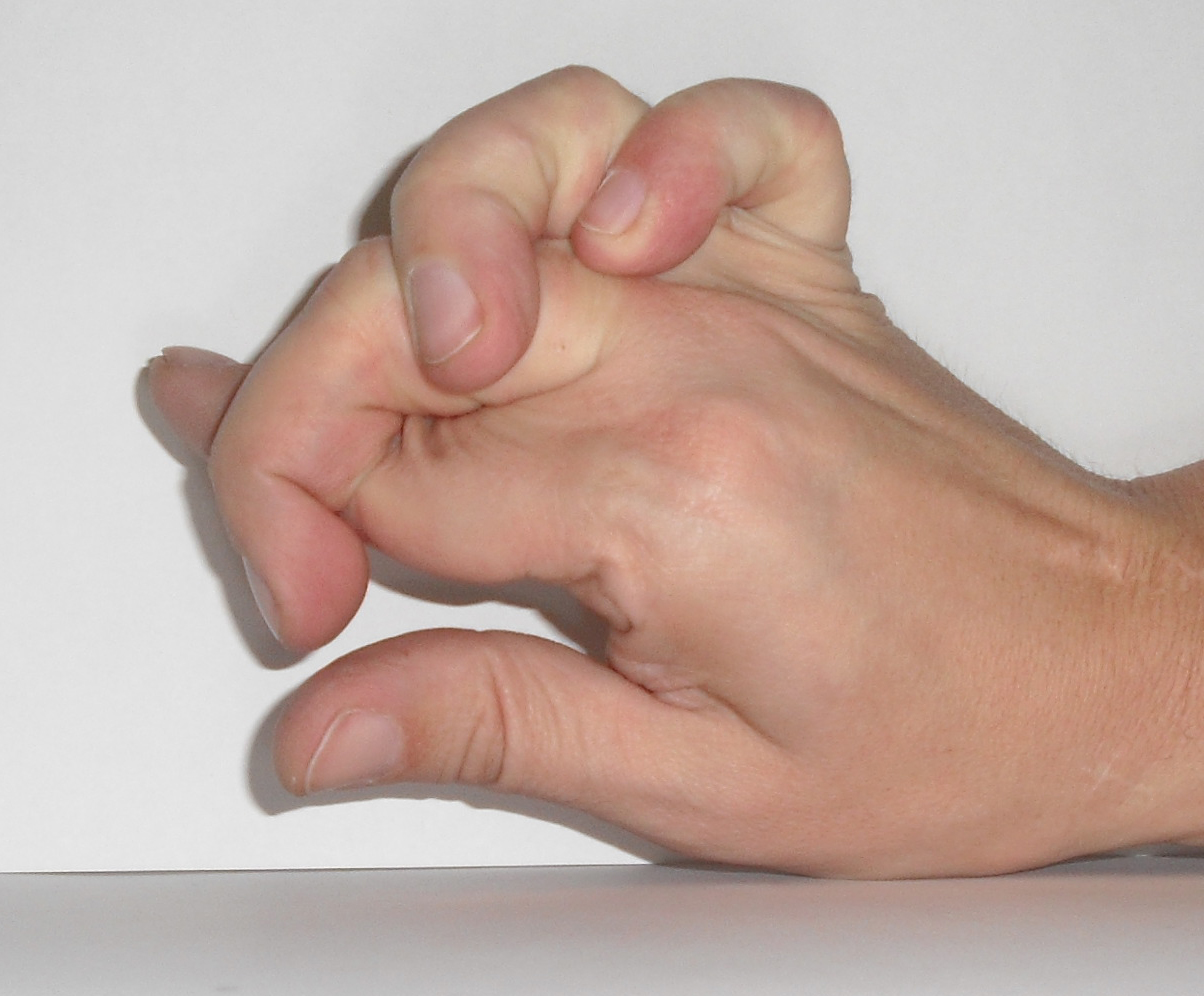 Marfan
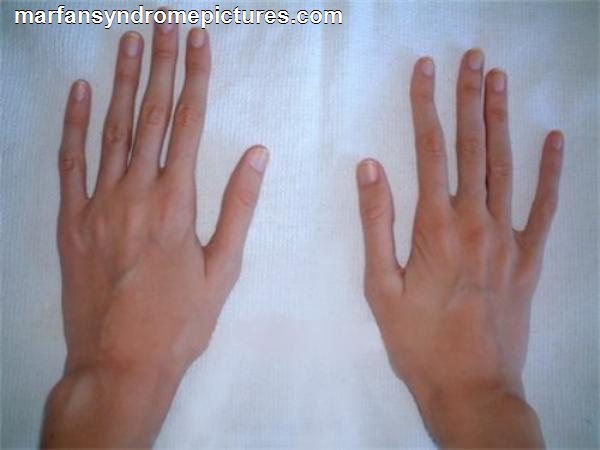 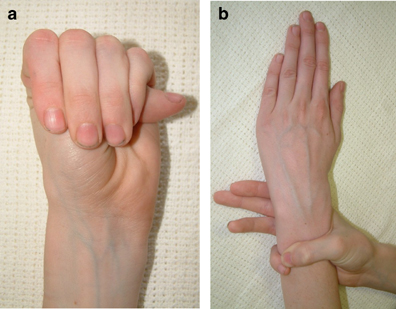 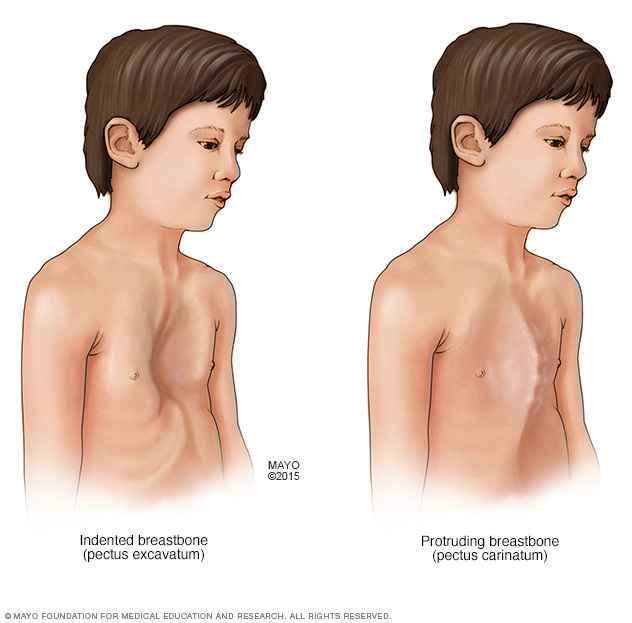 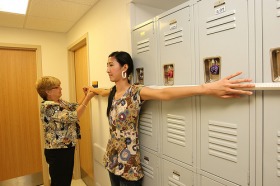 RH Fever
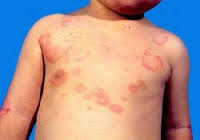 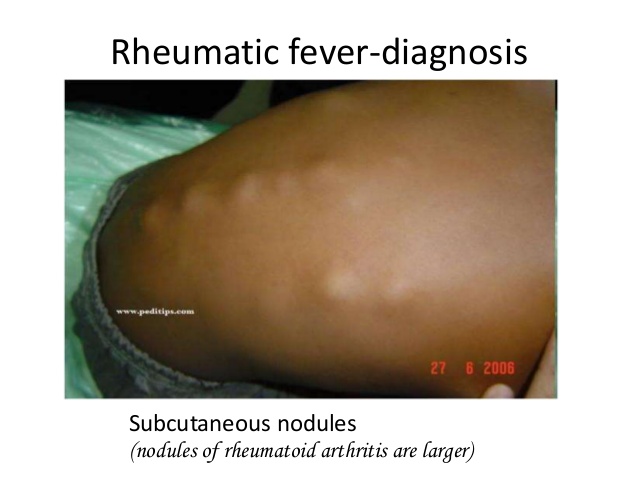 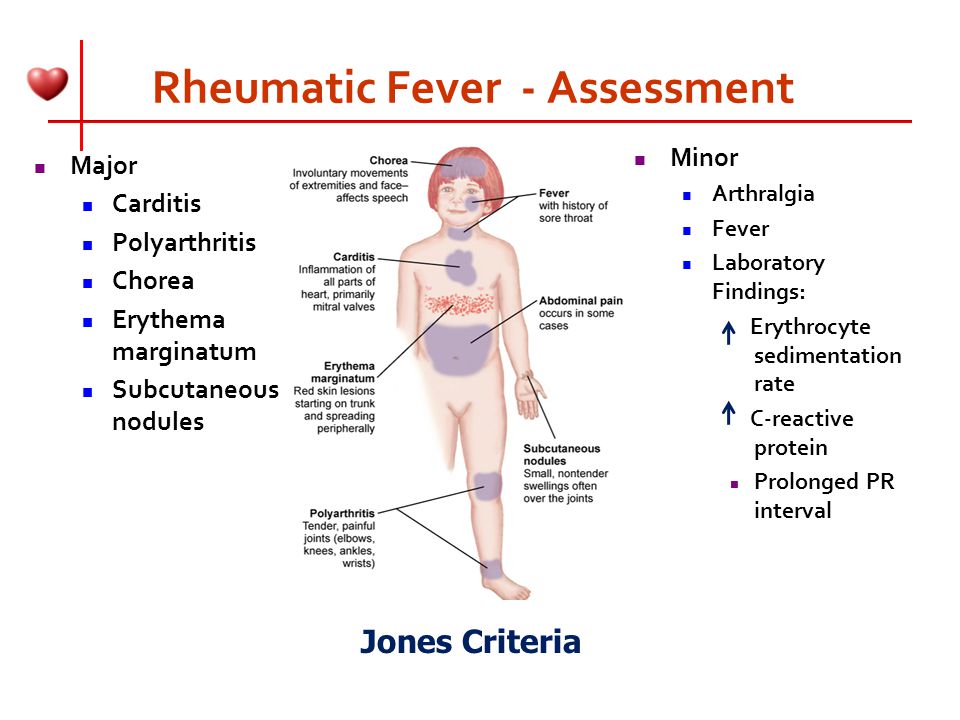 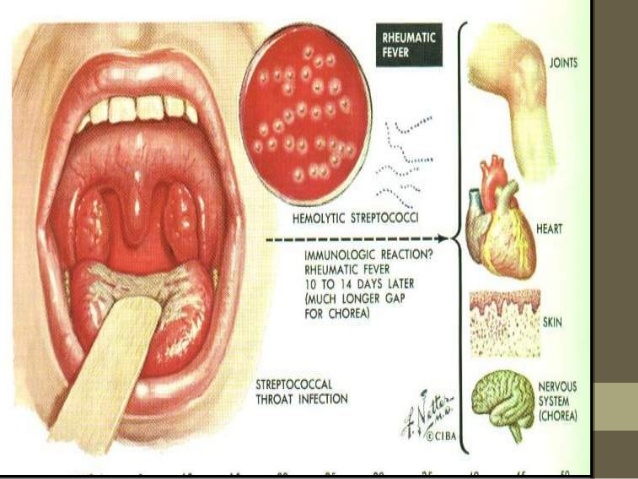 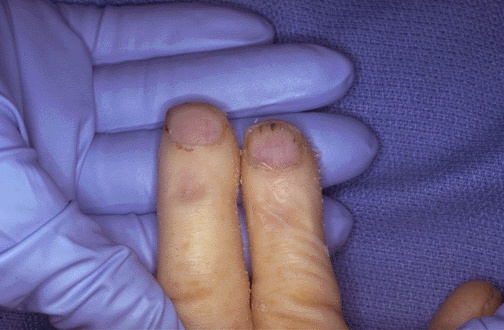 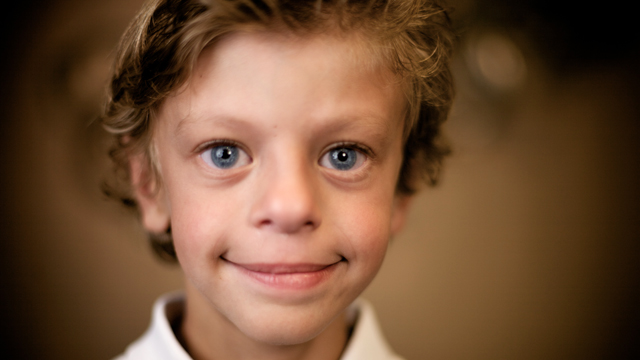 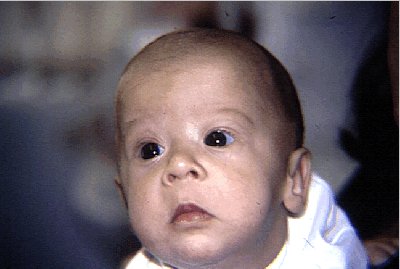 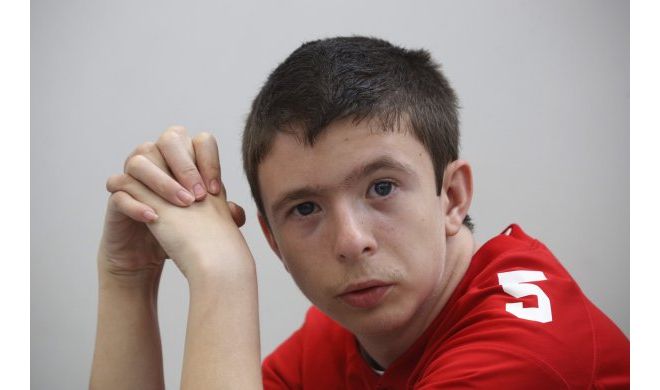 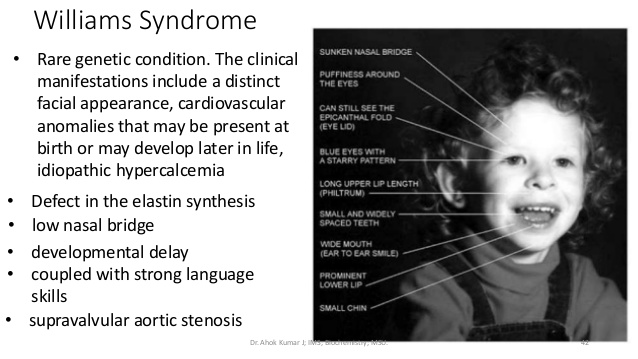 Holt Oram
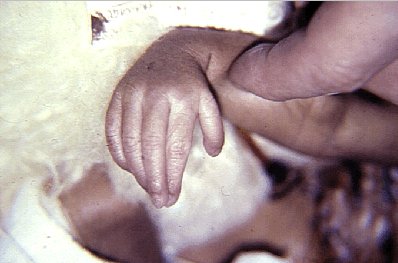 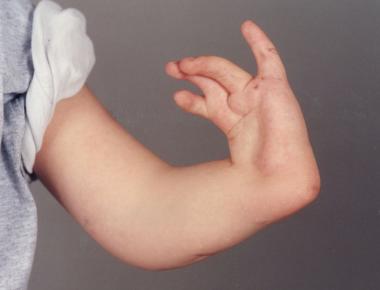 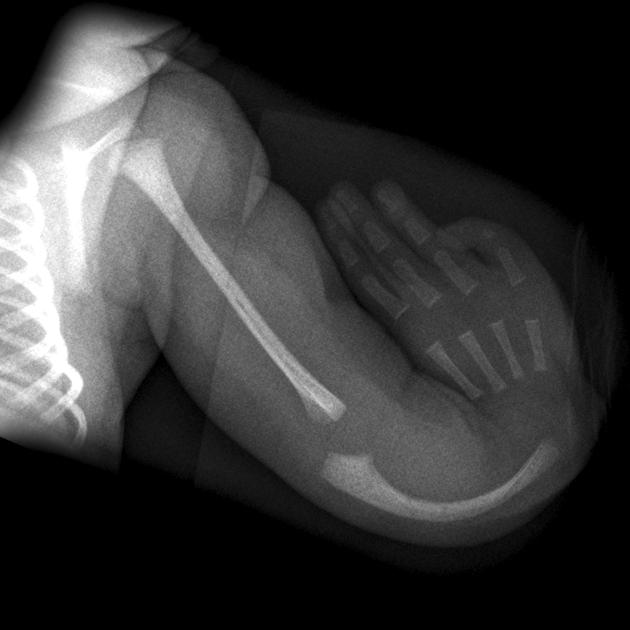 MPS (Hurler's)
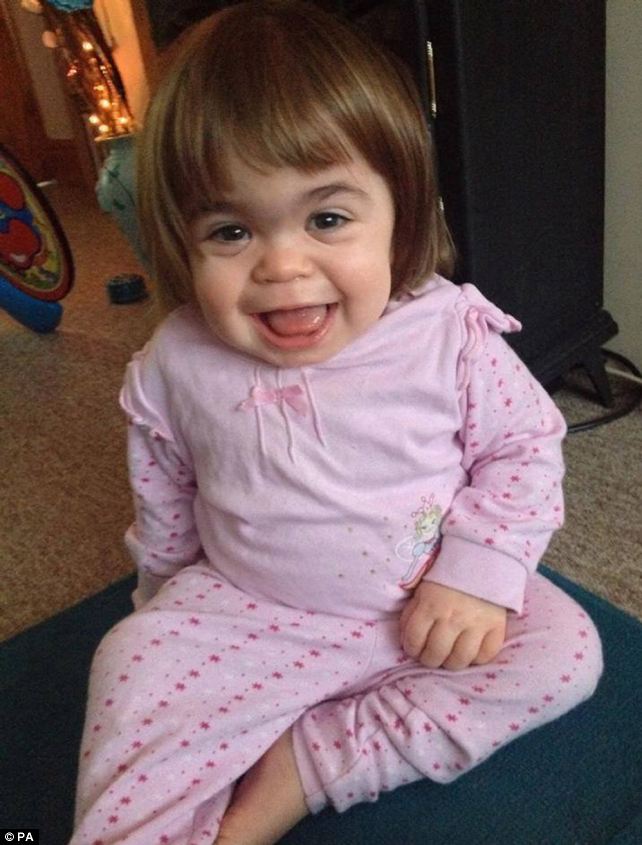 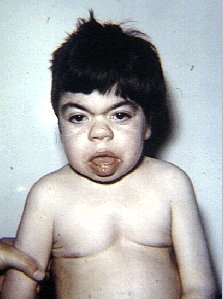 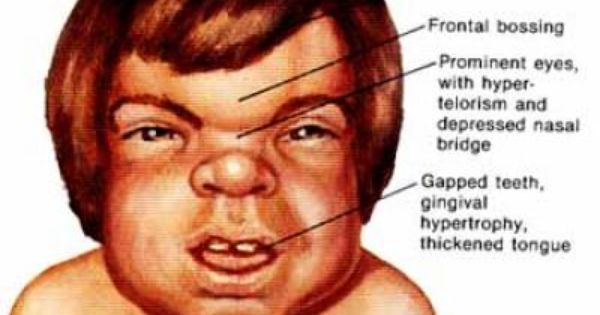 Investigation
Plan what investigation will help you:		
ECG, 
CXR, 
ECHO, 
CATH
Others.
Explain to the child and his family what is going on
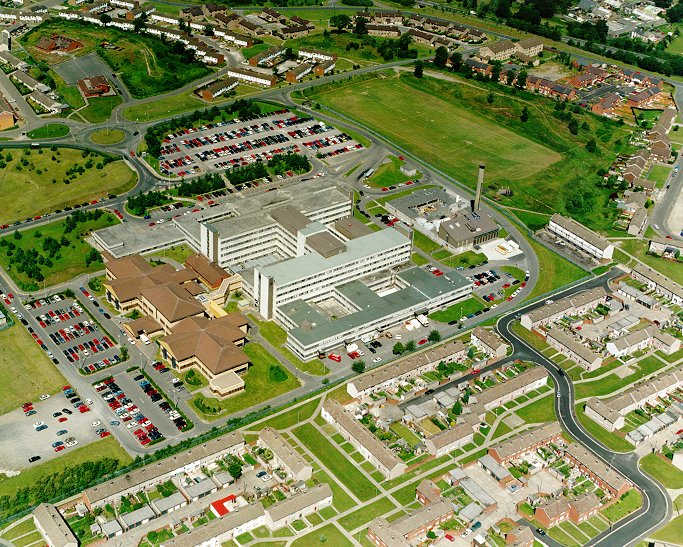